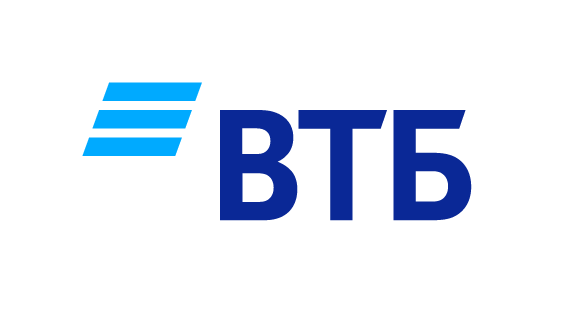 ДОСТУПНОЕ КРЕДИТОВАНИЕ НА ЛЬГОТНЫХ УСЛОВИЯХ В БАНКЕ ВТБИнструмент государственной поддержки «Программа 1764»Программа субсидирования  кредитования субъектов МСП, Утвержденная Постановлением Правительства РФ № 1764от 30.12.2018г.
Основные условия финансирования в рамках программы В ПЛАНИРУЕМОЙ РЕДАКЦИИ НА 2018г.
Порядок отнесения ЮЛ и ИП к субъектам МСП в соответствии с 209-ФЗ
Критерии отнесения к категории субъектов МСП определены в
статье 4 Федерального закона № 209-ФЗ:
Соответствие критериям отнесения к субъектам МСП можно проверить на сайте ИФНС: https://rmsp.nalog.ru
3
Каким критериям должен соответствовать Заемщик?
Нефинансовые критерии
Финансовые критерии
Заемщик – субъект МСП,  соответствующий требованиям Федерального  закона от 24 июля 2007 года № 209-ФЗ «О  развитии малого и среднего  предпринимательства в РФ»
 Регистрация в статусе юридического лица  на территории РФ
 Реализация проекта в одной из  приоритетных отраслей
Отсутствие просроченной (неурегулированной)  задолженности по налогам, сборам и иным  обязательным платежам в бюджеты бюджетной  системы РФ и в гос. внебюджетные фонды
 Отсутствие возбужденного производства по делу о  несостоятельности (банкротстве)
 Отсутствие задолженности перед работниками (персоналом) по заработной плате 
 Отсутствие просроченной задолженности на срок свыше 30 календарных дней платежей по обслуживанию кредитного портфеля (положительная кредитная история)
4
Приоритетные направления гарантийной поддержки
СЕЛЬСКОЕ ХОЗЯЙСТВО
ТРАНСПОРТ И СВЯЗЬ
ОБРАБАТЫВАЮЩЕЕ  ПРОИЗВОДСТВО
ПРОИЗВОДСТВО
И РАСПРЕДЕЛЕНИЕ  ЭЛЕКТРОЭНЕРГИИ, ГАЗА И ВОДЫ
РАЗВИТИЕ НАУКИ,  ТЕХНОЛОГИЙ И ТЕХНИКИ
СТРОИТЕЛЬСТВО
ТУРИЗМ
5
Перечень приоритетных отраслей*:
1. Сельское хозяйство, включая производство сельскохозяйственной продукции, а также предоставление услуг в сельском хозяйстве, в том числе в целях обеспечения импортозамещения и развития несырьевого экспорта.							
2. Обрабатывающее производство, в том числе производство пищевых продуктов, первичная и последующая (промышленная) переработка сельскохозяйственной продукции, в том числе в целях обеспечения импортозамещения и развития несырьевого экспорта.			
3. Производство и распределение электроэнергии, газа и воды.								
4. Строительство.								
5. Туристическая деятельность и деятельность в области туристической индустрии в целях развития внутреннего и въездного туризма.		
6. Деятельность в области информации и связи.								
7. Транспортировка и хранение.								
8. Деятельность в области здравоохранения.								
9. Деятельность в области образования.								
10. Водоснабжение, водоотведение, организация сбора, обработки и утилизации отходов, в том числе отсортированных материалов, а также переработка металлических и неметаллических отходов, мусора и прочих предметов во вторичное сырье, деятельность по ликвидации загрязнений.		
11. Деятельность гостиниц и предприятий общественного питания (за исключением ресторанов).					
12. Деятельность в области культуры, спорта.								
13. Деятельность профессиональная, научная и техническая.								
14. Деятельность в сфере бытовых услуг.								
15. Деятельность в сфере розничной торговли при условии, что субъект малого или среднего предпринимательства зарегистрирован и (или) осуществляет такую деятельность (в том числе через свои филиалы и иные обособленные подразделения, за исключением представительств) на территории монопрофильного муниципального образования, включенного в перечень монопрофильных муниципальных образований Российской Федерации (моногородов), утвержденный распоряжением Правительства Российской Федерации от 29 июля 2014 г. № 1398-р, и доля доходов от ее осуществления по итогам предыдущего календарного года составляет не менее 70 процентов в общей сумме доходов субъекта малого или среднего предпринимательства.	
16. Деятельность в сфере розничной и (или) оптовой торговли при условии, что с субъектом малого или среднего предпринимательства заключается кредитный договор (соглашение) на инвестиционные цели.								

* Приложение 1 к Постановлению Правительства РФ 1764
6
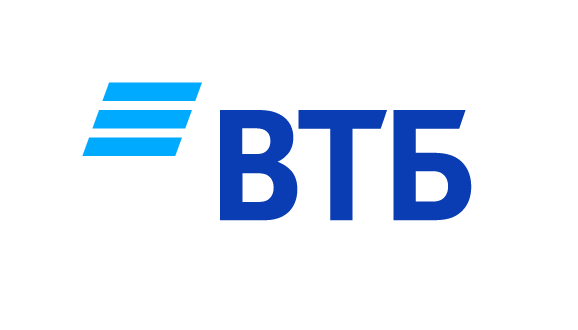 Контактная информация
Артюхова Наталья
Заместитель управляющего по корпоративному бизнесу
Моб:+7-961-720-5972 (WhatsApp, Viber)
naartyukhova@vtb.ru

Операционный офис в г. Кемерово
Адрес: 650000, Кемеровская область, г. Кемерово,
ул. Н. Островского, д.12
Тел. (3842) 36-80-39.

www.vtb.ru